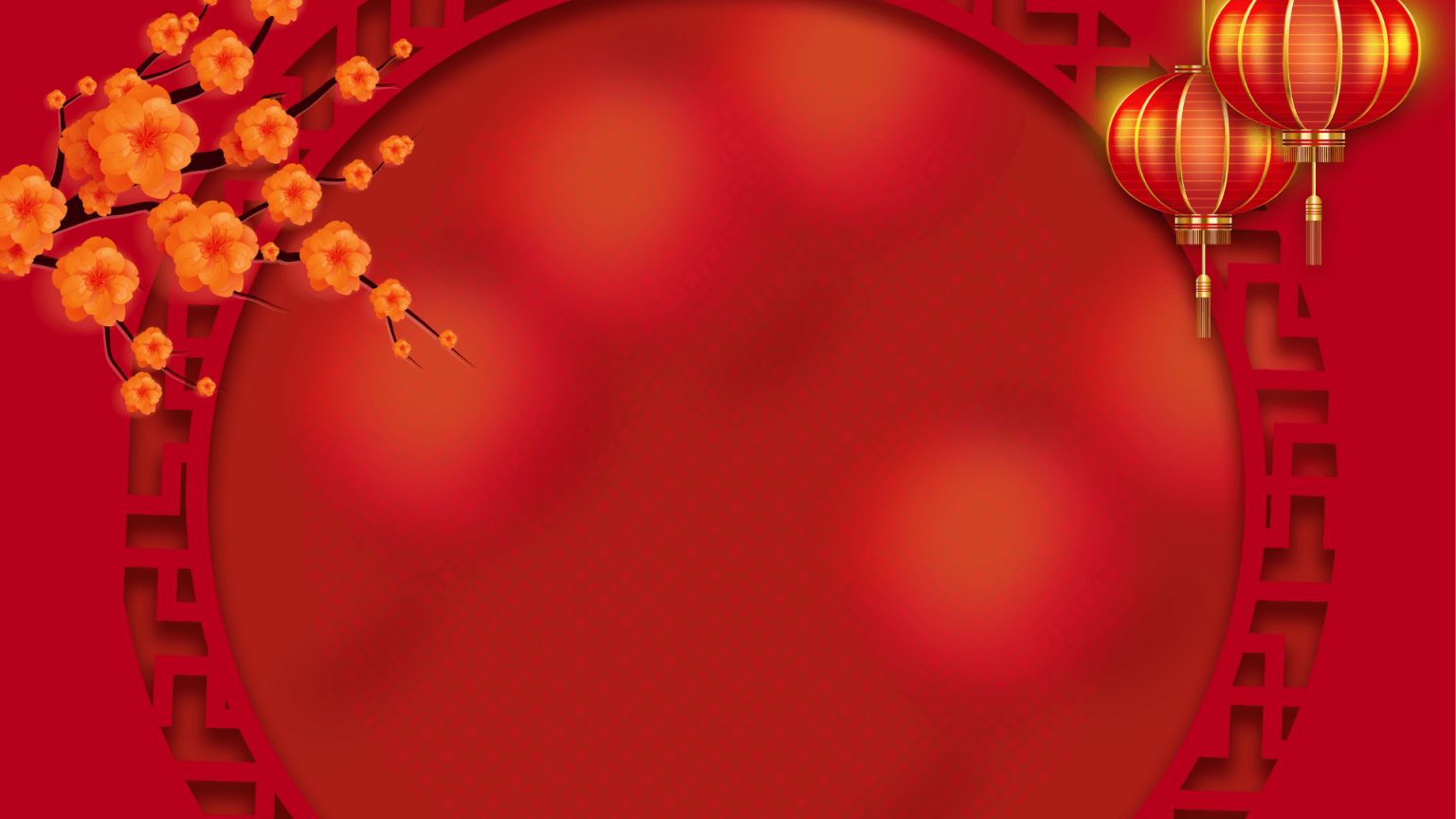 ỦY BAN NHÂN DÂN QUẬN LONG BIÊN
TRƯỜNG MẦM NON THƯỢNG THANH
LĨNH VỰC PHÁT TRIỂN TÌNH CẢM – KỸ NĂNG XÃ HÔI
Đề tài: Bé vui đón tết 
giáo viên: Đỗ Thị Hương
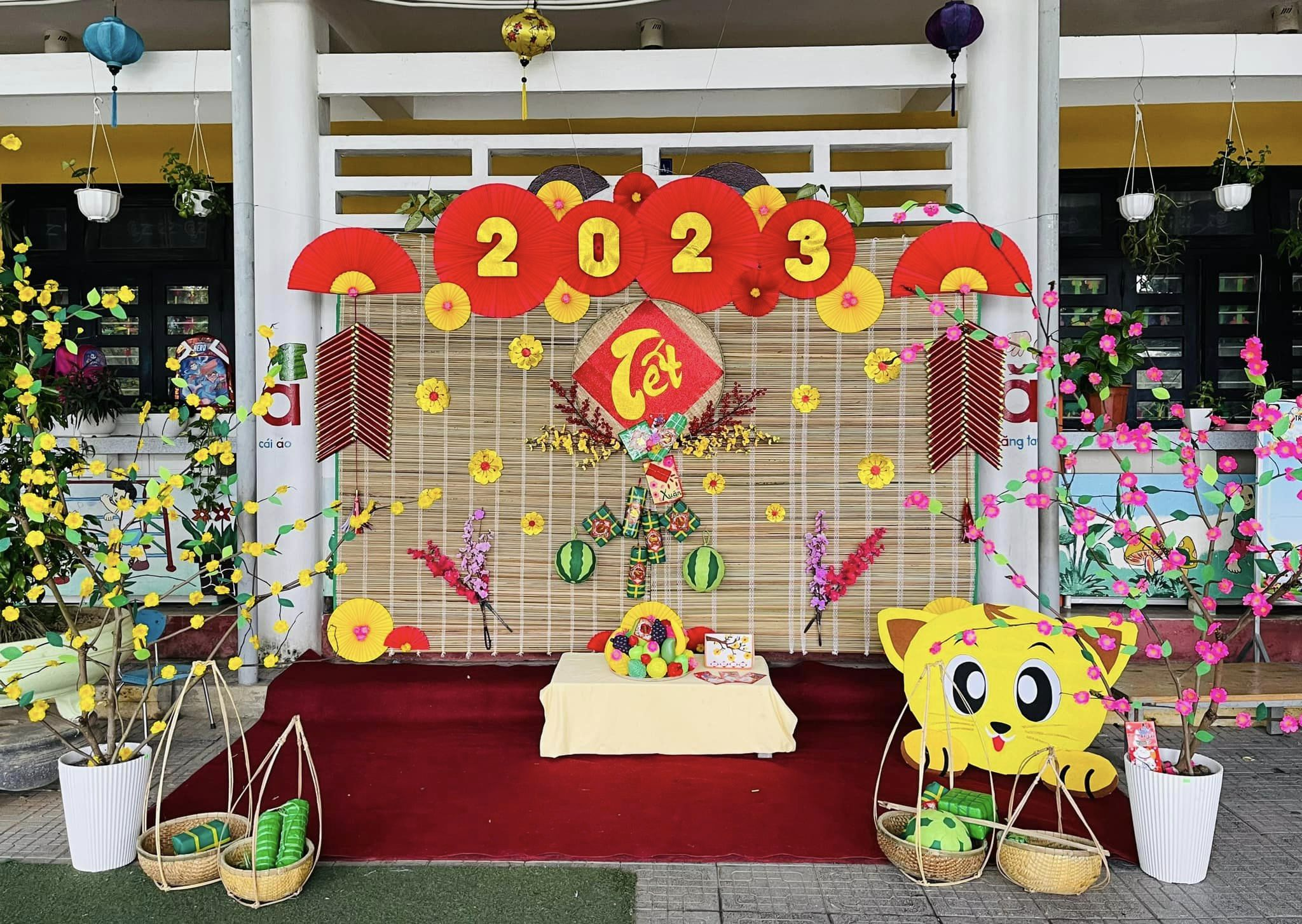 Xem ông đồ vẽ câu đố
Mâm cơm ngày tết
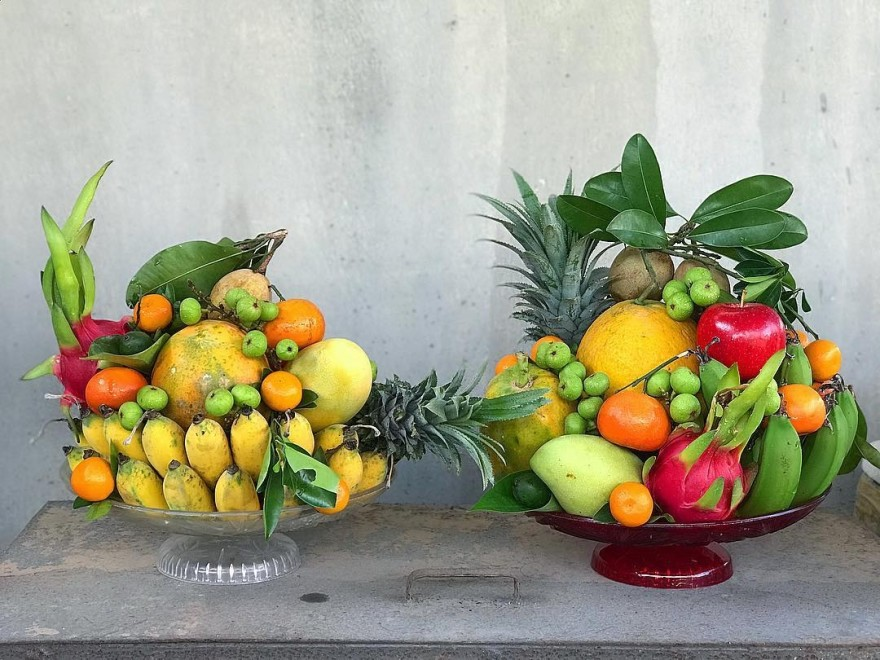